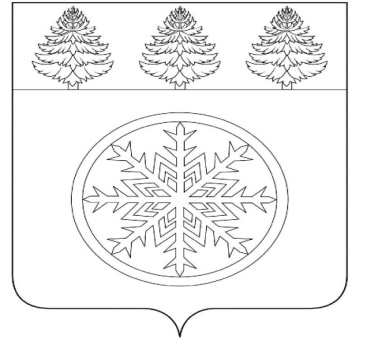 БюджетЗиминского городского муниципального образованияна 2021 год и плановый период2022 и 2023 годов (Решение Думы Зиминского городского муниципального образования №105 от 24.12.2020г.)
Управление по финансам и налогам администрации
Зиминского  городского муниципального образования
Решение Думы Зиминского городского муниципального образования «О бюджете Зиминского городского муниципального образования на 2021 год и на плановый период  2022 и 2023 годов» подготовлено в соответствии с требованиями:

Бюджетного кодекса Российской Федерации

Федерального закона от 06.10.2003 г. № 131-ФЗ «Об общих принципах организации местного самоуправления в РФ»

Приказа Министерства финансов Российской Федерации от 06.06.2019г. № 85н «О порядке формирования и применения  кодов бюджетной классификации Российской Федерации, их структуре и принципах назначения»

Приказа Министерства финансов Российской Федерации от 08.06.2020г. № 99н «Об утверждении кодов (перечней кодов) бюджетной классификации Российской Федерации на 2021 год (на 2021 год и на плановый период 2022 и 2023 годов)»

Закона Иркутской области от 22.10.2013 г. № 74-ОЗ «О межбюджетных трансфертах и нормативах отчислений в местные бюджеты»

Положения о бюджетном процессе в Зиминском городском муниципальном образовании

Основных направлений налоговой и бюджетной политики Зиминского городского муниципального образования на 2021 год и плановый период 2022 и 2023 годов

Муниципальных программ и иных документов
Основные параметры проекта бюджета Зиминского городского муниципального образования на 2021 год
Доходы         -       Расходы    =      Дефицит
1 230 966,5
1 250 066,5
19 100,0
БЮДЖЕТ
ОСНОВНЫЕ ПАРАМЕТРЫ БЮДЖЕТА ЗИМИНСКОГО ГОРОДСКОГО МУНИЦИПАЛЬНОГО ОБРАЗОВАНИЯ
на 2021 год и  плановый период 2022 и 2023 годов
(тыс.руб.)
Показатели поступления доходов 
с учетом изменения бюджетного и налогового законодательства в бюджет
Зиминского городского муниципального образования в 2021-2023 годах                                                                           
тыс. рублей
СТРУКТУРА НАЛОГОВЫХ  ДОХОДОВ БЮДЖЕТА ЗИМИНСКОГО ГОРОДСКОГО МУНИЦИПАЛЬНОГО  ОБРАЗОВАНИЯ В  2021 ГОДУ
СТРУКТУРА НЕНАЛОГОВЫХ ДОХОДОВ БЮДЖЕТА ЗИМИНСКОГО ГОРОДСКОГО МУНИЦИПАЛЬНОГО ОБРАЗОВАНИЯ НА 2021 ГОД
ДИНАМИКА ПОСТУПЛЕНИЯ МЕЖБЮДЖЕТНЫХ ТРАНСФЕРТОВ В БЮДЖЕТ ЗИМИНСКОГО ГОРОДСКОГО МУНИЦИПАЛЬНОГО ОБРАЗОВАНИЯ
ПОКАЗАТЕЛИ ПОСТУПЛЕНИЙ ДОХОДОВ В БЮДЖЕТ ЗИМИНСКОГО ГОРОДСКОГО МУНИЦИПАЛЬНОГО ОБРАЗОВАНИЯ
(тыс.руб.)
СТРУКТУРА РАСХОДОВ БЮДЖЕТА ЗИМИНСКОГО ГОРОДСКОГО МУНИЦИПАЛЬНОГО  ОБРАЗОВАНИЯ  В  2021 ГОДУ 

Расходы социальной направленности
Образование
786750,5(62,9%)
Культура и кинематография
958623,6 тыс.руб. (76,7%)
97338,6(7,8%)
57698,9(4,6%)
Социальная политика
Всего: 1250066,5
тыс.руб.
16835,6(1,3%)
Физ. культура и спорт
Жилищно-коммунальное хозяйство
66169,9 (5,3%)
Общегосударственные вопросы
98893(7,9%)
85714,6(6,9%)
Национальная экономика
10
40665,4(3,3%)
Прочие расходы
СТРУКТУРА РАСХОДОВ БЮДЖЕТА ЗИМИНСКОГО ГОРОДСКОГО МУНИЦИПАЛЬНОГО  ОБРАЗОВАНИЯ 
на плановый период 2022 и 2023 годов
Образование
Культура и кинематография
Физ. культура и спорт
Социальная политика
Расходы социальной направленности всего
Жилищно-коммунальное хозяйство
Общегосударственные вопросы
Национальная экономика
Прочие расходы
Всего расходов:
11
Структура расходной части  бюджета в разрезе муниципальных программ на 2021 год (тыс.руб.)
12
Структура расходной части бюджета в разрезе муниципальных программ на 2022 и 2023 годы
                                                                                      (тыс.руб.)
РАСПРЕДЕЛЕНИЕ РАСХОДОВ НА 2021 год
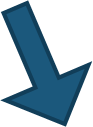 Объем программных расходов     
       составит 1112888,5тыс. руб.

      Объем непрограммных  расходов составит 137178,0 тыс. руб.
РАСПРЕДЕЛЕНИЕ РАСХОДОВ 
 на  плановый период 2022 -2023 годов
2023 год
2022 год
Непрограммные расходы  123753,0 тыс. руб.

        Программные расходы  767541,5 тыс. руб.
Непрограммные расходы 121570,4 тыс. руб.

     Программные расходы 1337198,5 тыс. руб.
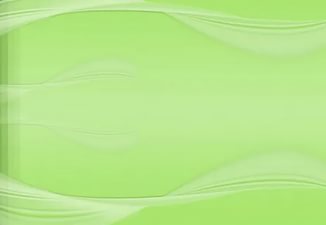 ИСТОЧНИКИ ВНУТРЕННЕГО ФИНАНСИРОВАНИЯ ДЕФИЦИТА БЮДЖЕТА  ЗИМИНСКОГО ГОРОДСКОГОМУНИЦИПАЛЬНОГО ОБРАЗОВАНИЯ НА 2021 ГОД
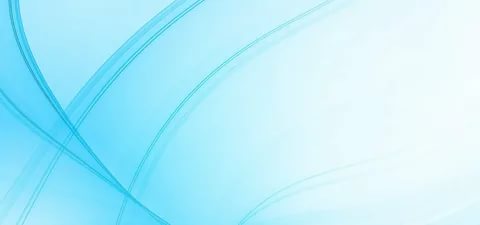 ИСТОЧНИКИ ВНУТРЕННЕГО ФИНАНСИРОВАНИЯ ДЕФИЦИТА БЮДЖЕТА  ЗИМИНСКОГО ГОРОДСКОГО МУНИЦИПАЛЬНОГО ОБРАЗОВАНИЯ НА 2022 и 2023 гг.
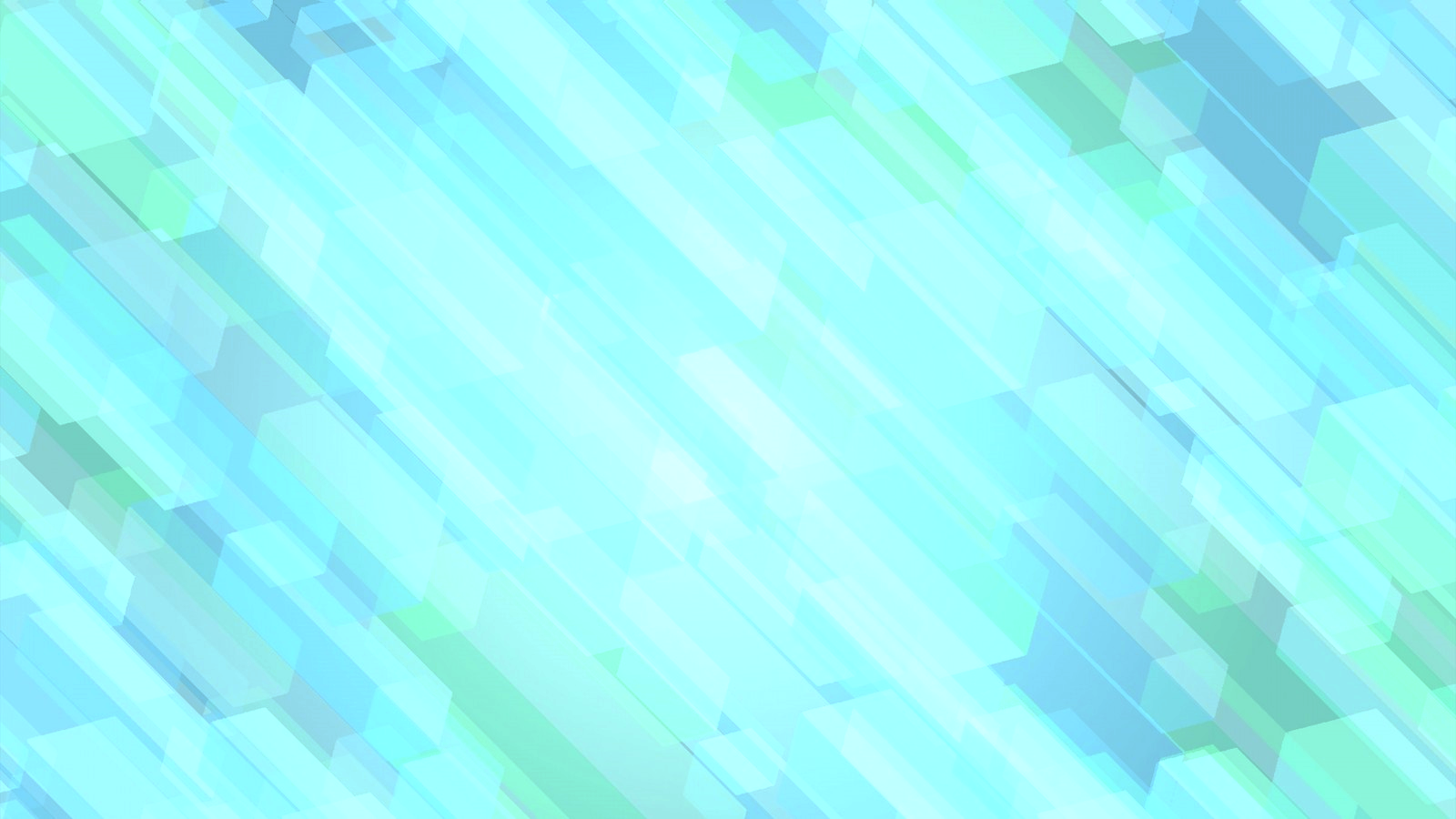 Бюджетные ассигнования на осуществление бюджетных инвестиций в объекты муниципальной собственности Зиминского городского муниципального образования, софинансирование капитальных вложений в которые осуществляется за счет субсидий из областного бюджета (за счет средств областного и федерального бюджетов)                                                              на 2021 год и плановый период 2022-2023 годов
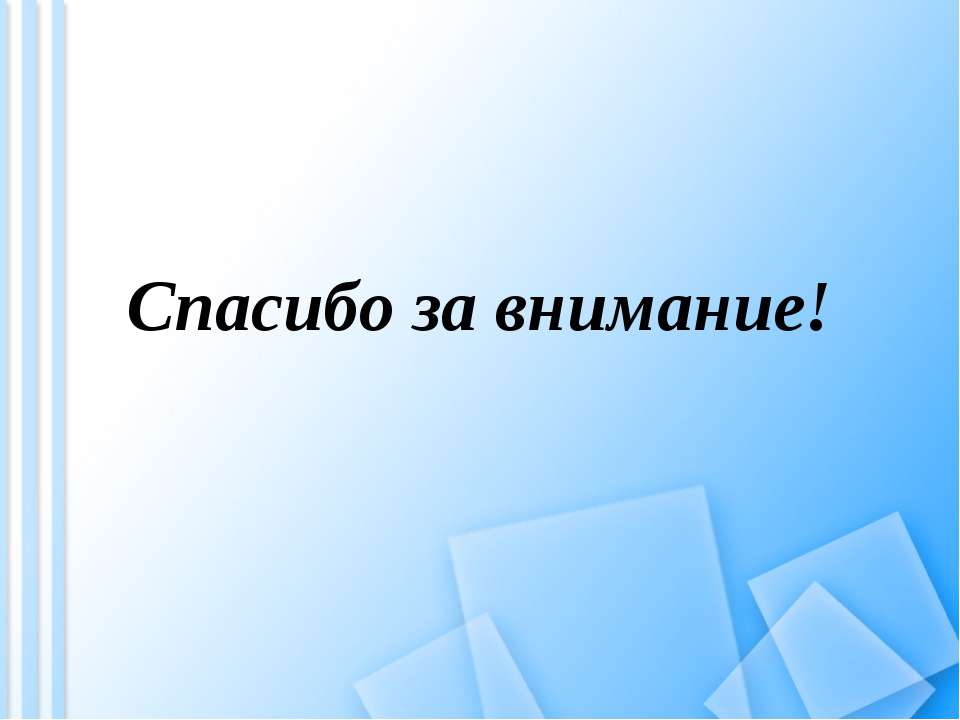 СПАСИБО ЗА ВНИМАНИЕ!
19